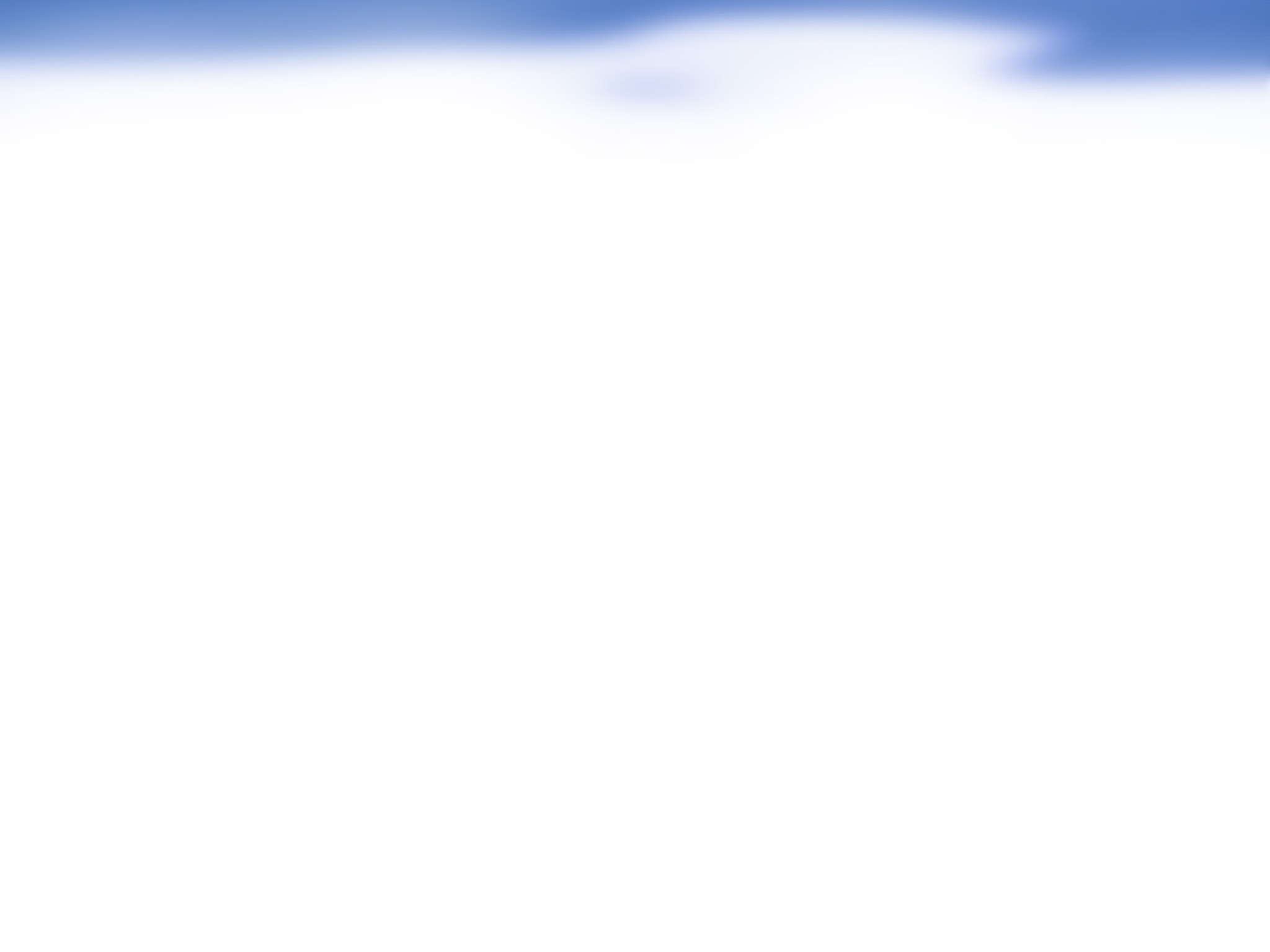 1-02: Čezmejni projekt FRISCO1/ Jakopič B., Petelin Š., Grilj T.
POVZETKI / UGOTOVITVE:
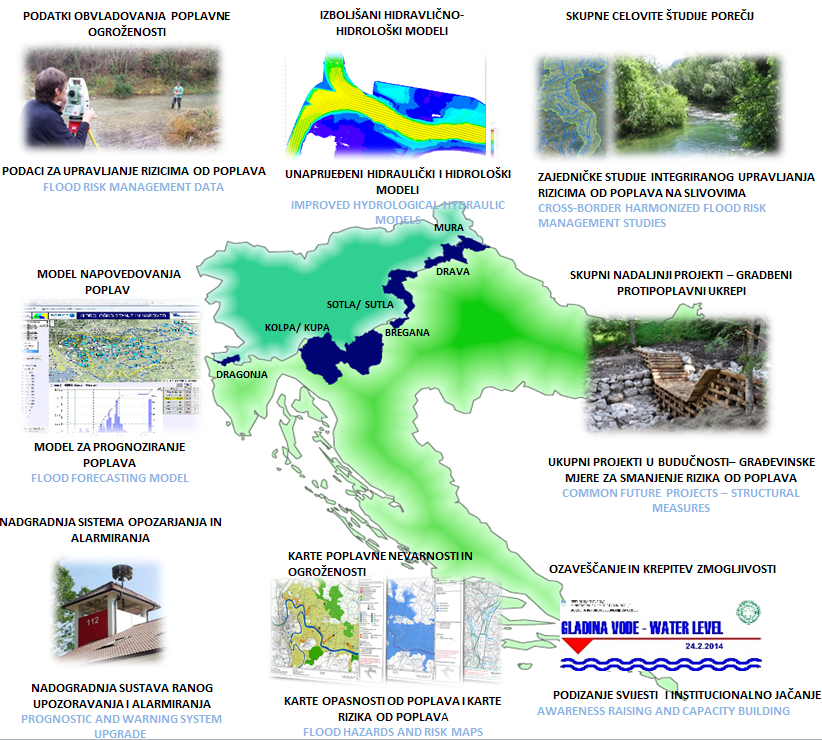 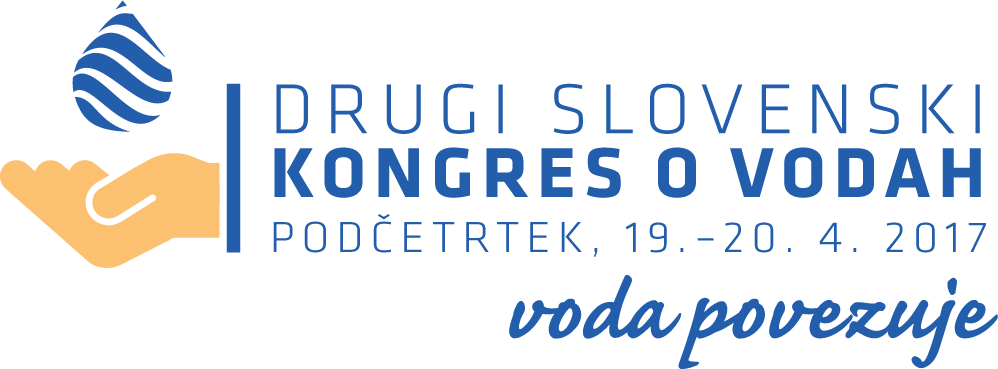 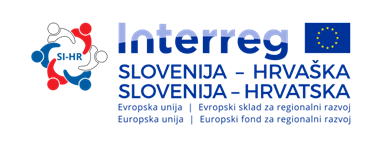 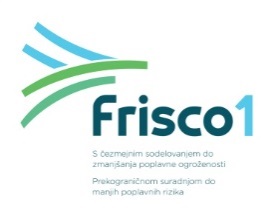 http://www.frisco-project.eu/
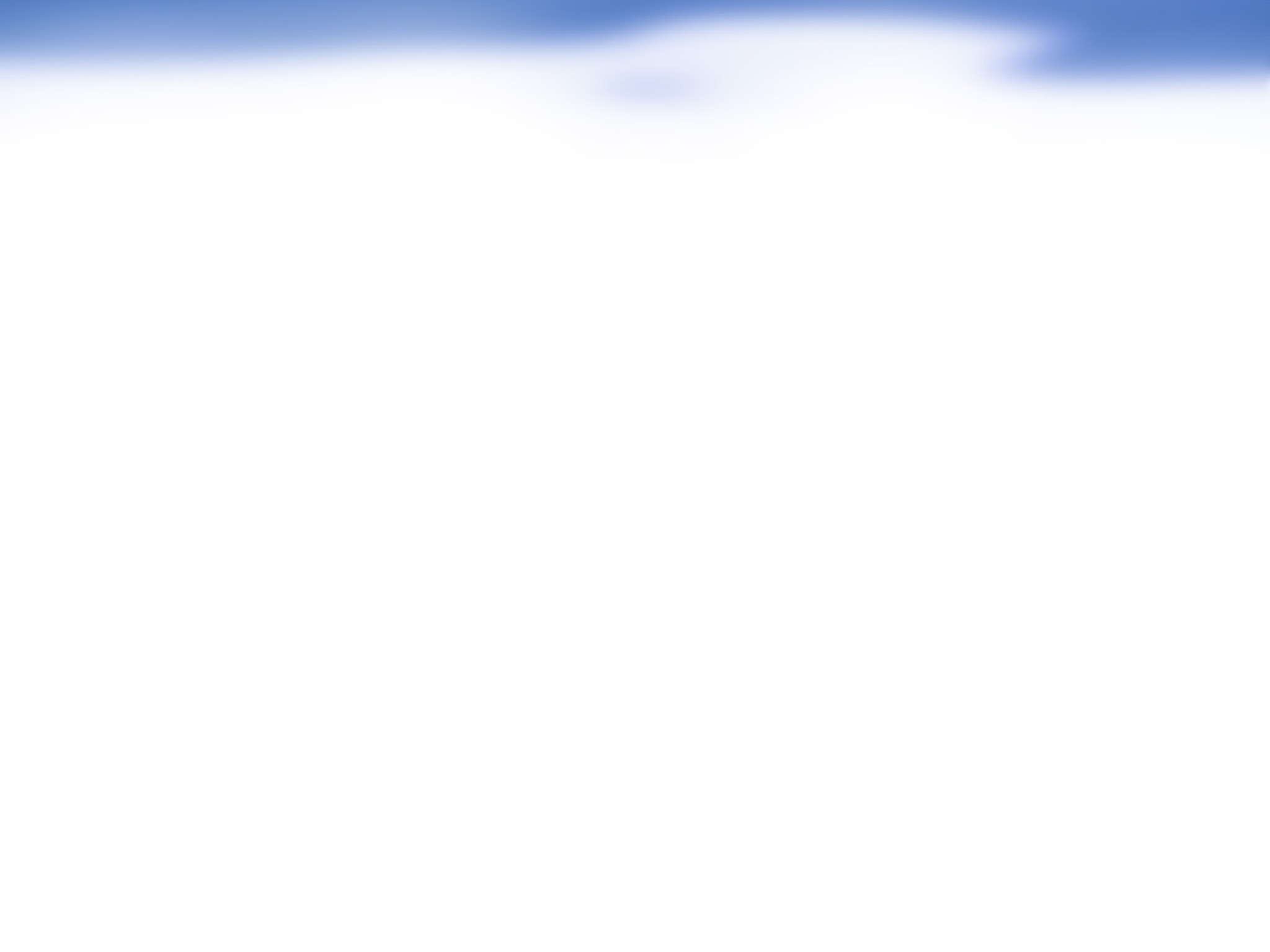 1-02: Čezmejni projekt FRISCO1/ Jakopič B., Petelin Š., Grilj T.
VPRAŠANJA / PREDLOGI ZA RAZPRAVO:
Percepcija  poplavno ogroženih subjektov glede ne-gradbenih in gradbenih ukrepov za zmanjševanje poplavne ogroženosti

Celovit pristop reševanja poplavne ogroženosti – raven velikosti obravnavanega območja
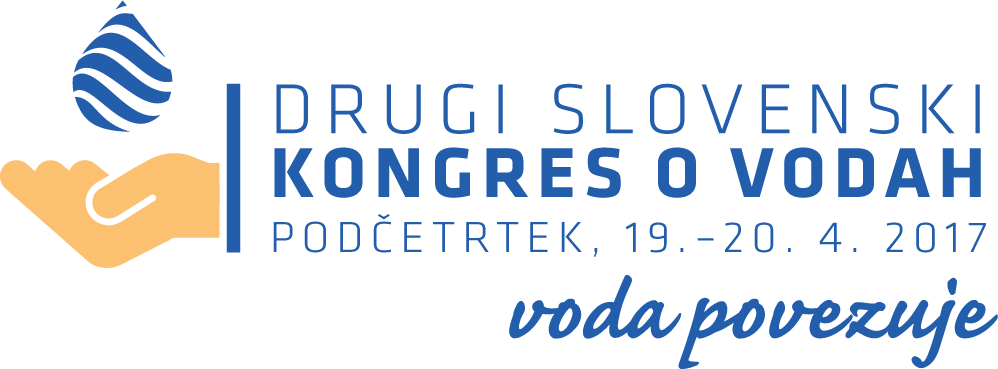 http://www.frisco-project.eu/